Christmas 
Quiz Game
[Speaker Notes: http://www.elfyourself.com/?mId=62886408.2
Elf Yourself & Snowflake Activity]
YELLOW
ORANGE
RED
GOLD
GREEN
10
10
10
10
10
10
10
10
10
10
20
20
20
20
20
20
20
20
20
20
30
30
30
30
30
30
30
30
30
30
40
40
40
40
40
40
40
40
40
40
50
50
50
50
50
50
50
50
50
50
When is Christmas Eve?
10 Points
December 24th
True or False?:
Christmas is a holiday for couples in America
20 Points
False
It is a family holiday
What is the name of Santa’s “car”? 
30 Points
Sleigh
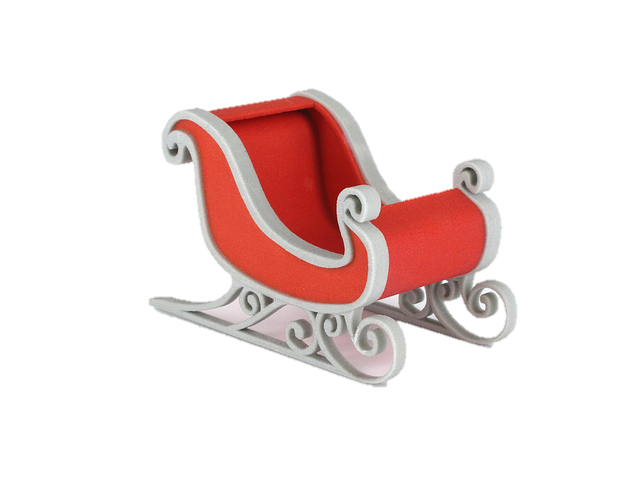 What treats do people leave out for Santa on Christmas Eve?
40 Points
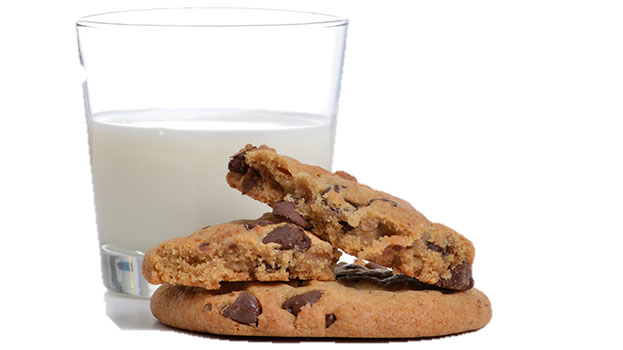 [Speaker Notes: Milk & Cookies]
Sing one part of any Christmas song in English
50 points
“Deck the Halls”
“Last Christmas”
“Silent Night”
[Speaker Notes: https://www.youtube.com/watch?v=PjxBNej7Nlc
Youtube link to Glee Christmas Carols]
What are the two traditional colors of Christmas?
10 points
Red & Green
Where do people put Christmas presents in the house? (Act)
20 Points
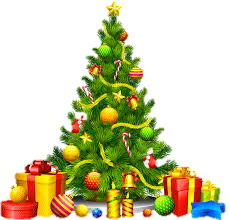 [Speaker Notes: Under the Christmas tree]
How does Santa enter a house to deliver gifts? 
30 Points
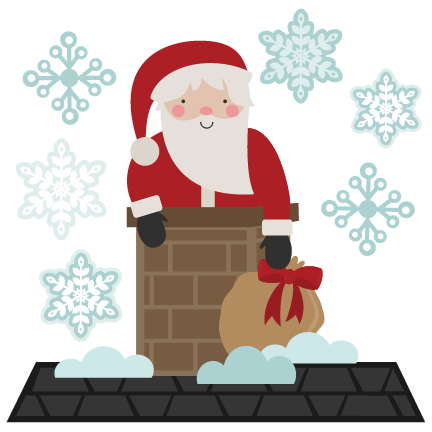 Where do people put Christmas stockings in the house?
40 Points
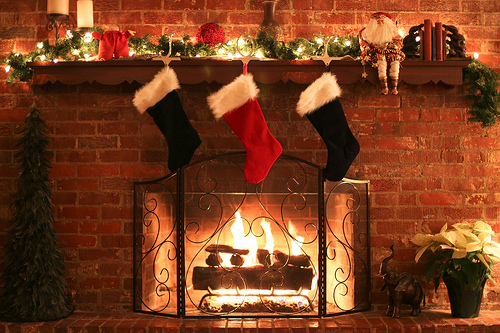 Who are Santa’s helpers and what do they do?
50 points
Elves make toys
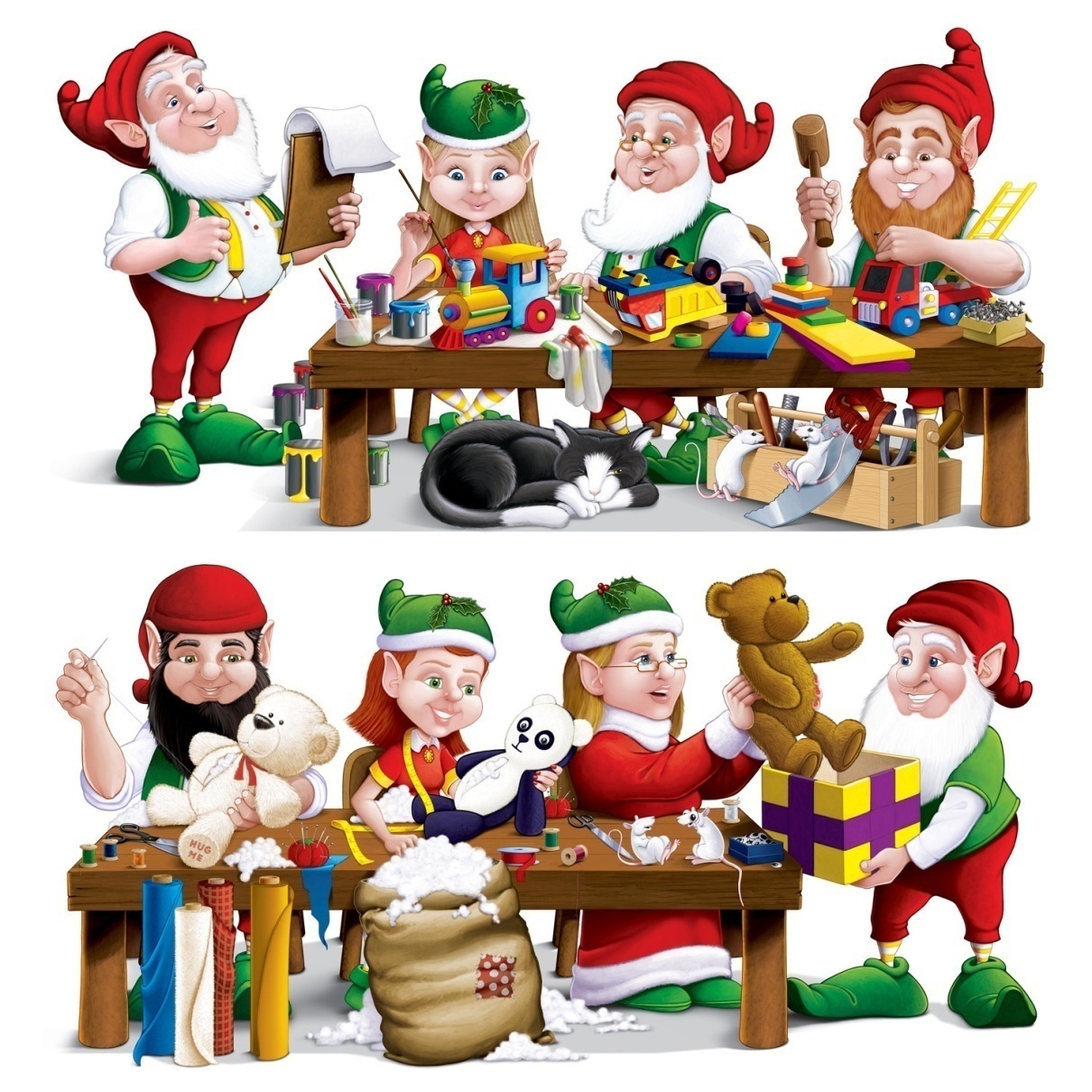 Name two Christmas foods
10 points
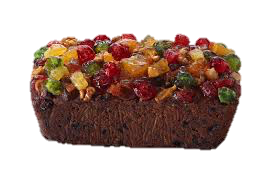 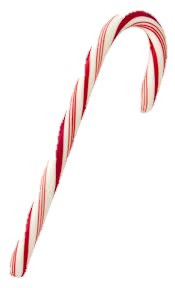 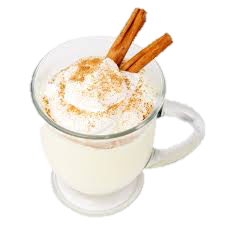 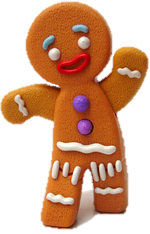 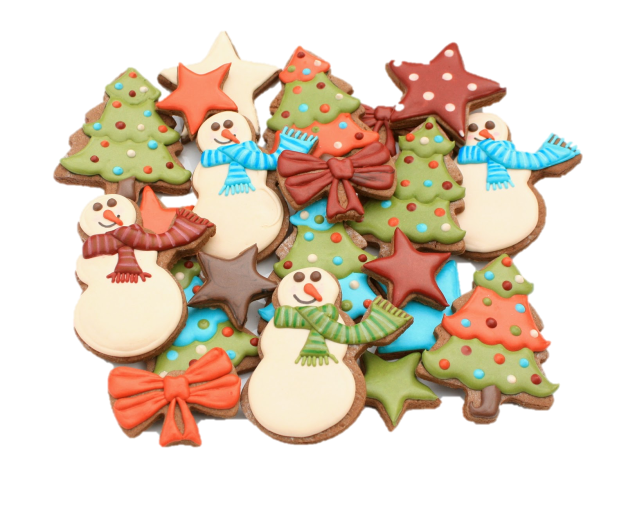 [Speaker Notes: Eggnog, Fruitcake, Christmas cookies, candy canes, gingerbread]
What do people put into hot cocoa?
20 points
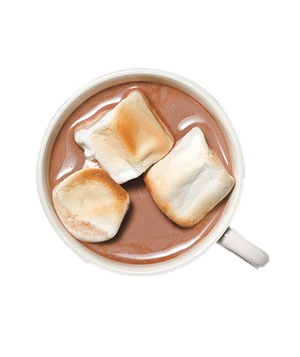 [Speaker Notes: Marshmallows]
What do bad children receive on Christmas?
30 points
Coal
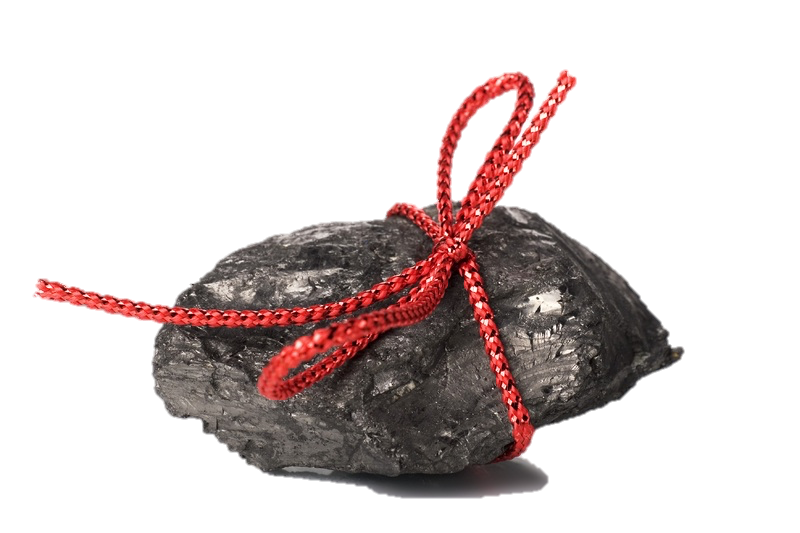 “Dashing through the snow” is a line from what Christmas song? (Sing)
40 points
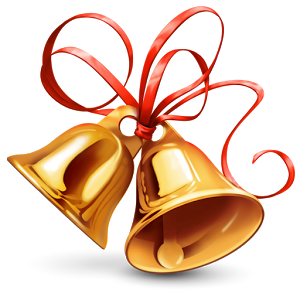 “Jingle Bells”
What ingredients are found in eggnog? Name at least 3.
50 points
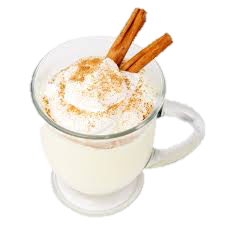 Eggs, Milk, Cream, Whiskey, Sugar, Nutmeg
What is Santa Claus’ famous greeting?
10 points
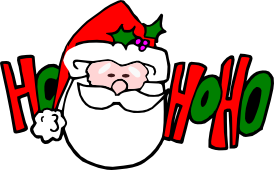 Why was Christmas first celebrated?
20 points
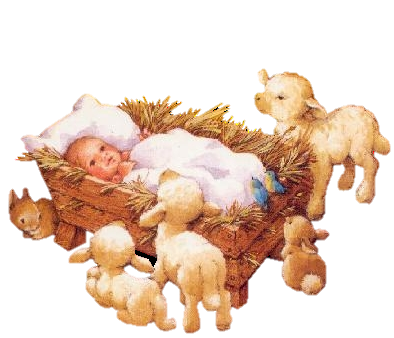 Draw and name the animal that pulls Santa’s sleigh
30 points
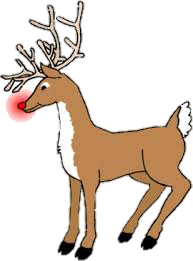 Reindeer
What is another name for a Christmas “song”?
40 points
Christmas CAROL
[Speaker Notes: https://www.youtube.com/watch?v=PjxBNej7Nlc
Youtube link to Glee Christmas Carols]
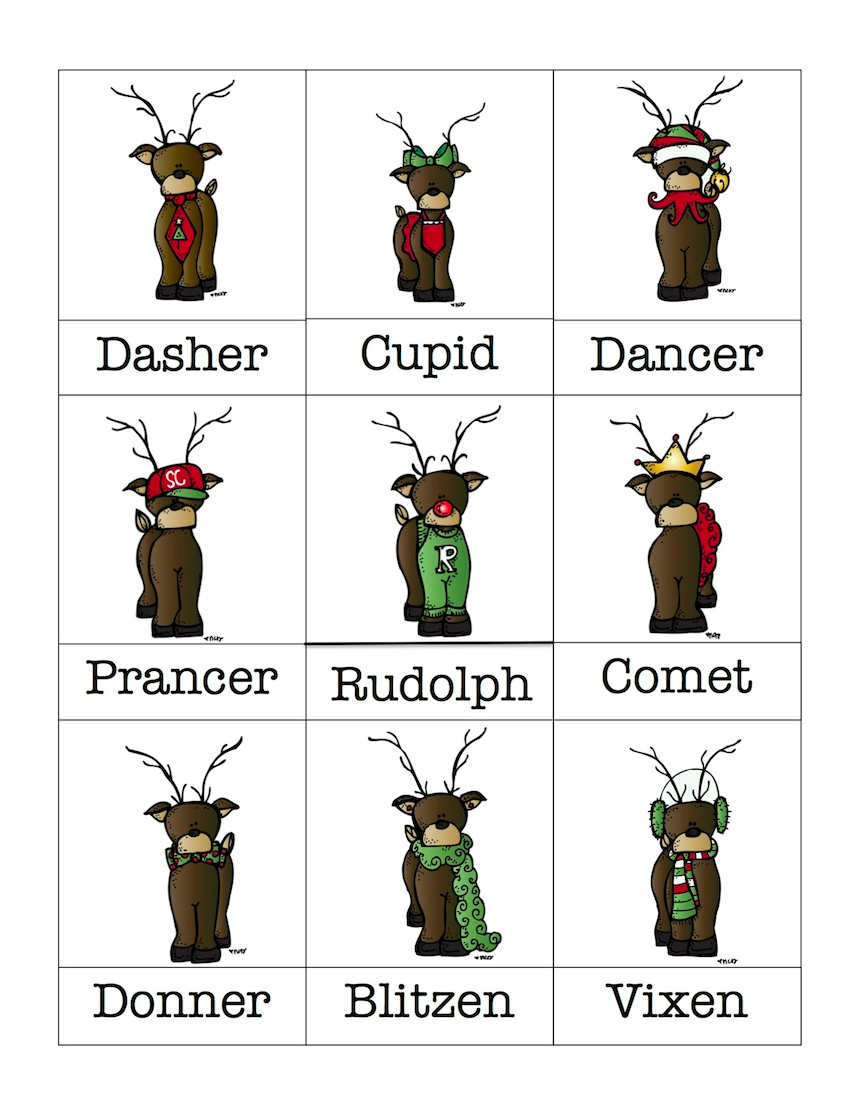 How many reindeer does Santa have?
Name at least two.
50 points
Name one activity people do for Christmas
10 points
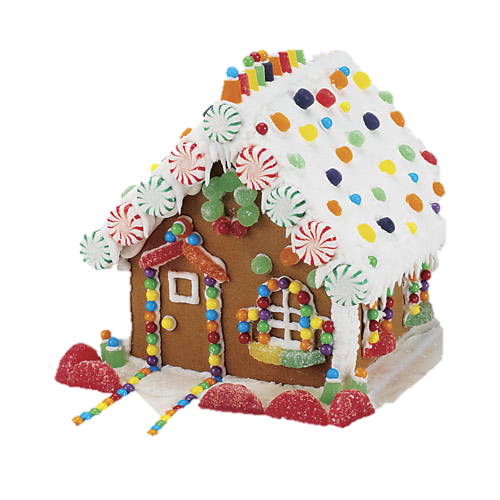 [Speaker Notes: Make Christmas cookies, Build gingerbread houses, Give and receive presents, Decorate their houses (inside and outside!), Eat holiday foods, Go Christmas shopping, Sing Christmas carols, Attend a Christmas church service, Watch Christmas movies, Spend time with family and friends]
What do people do with a mistletoe? (Act)
20 points
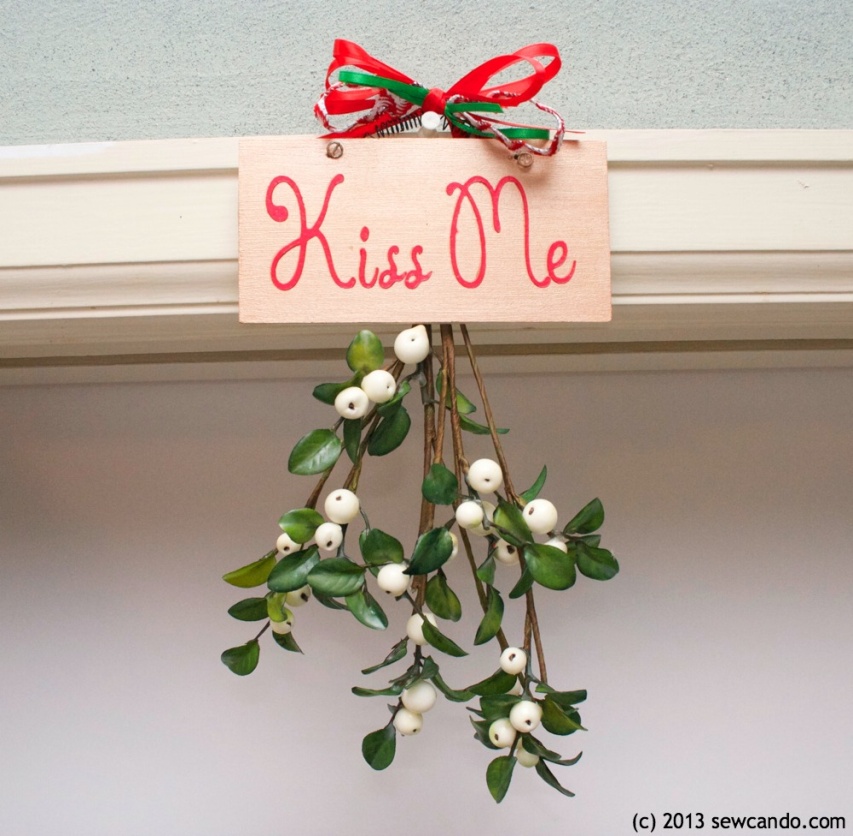 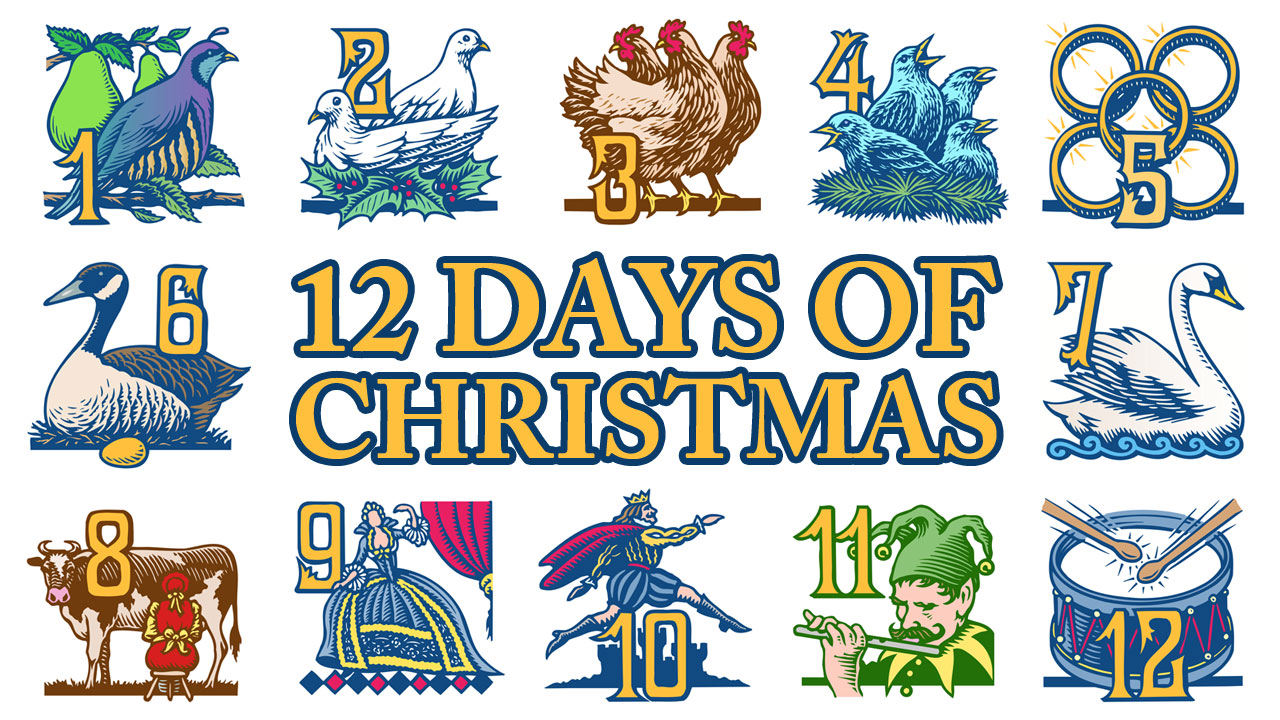 Traditionally, how many days of Christmas are there?
30 points
Draw a wreath
40 points
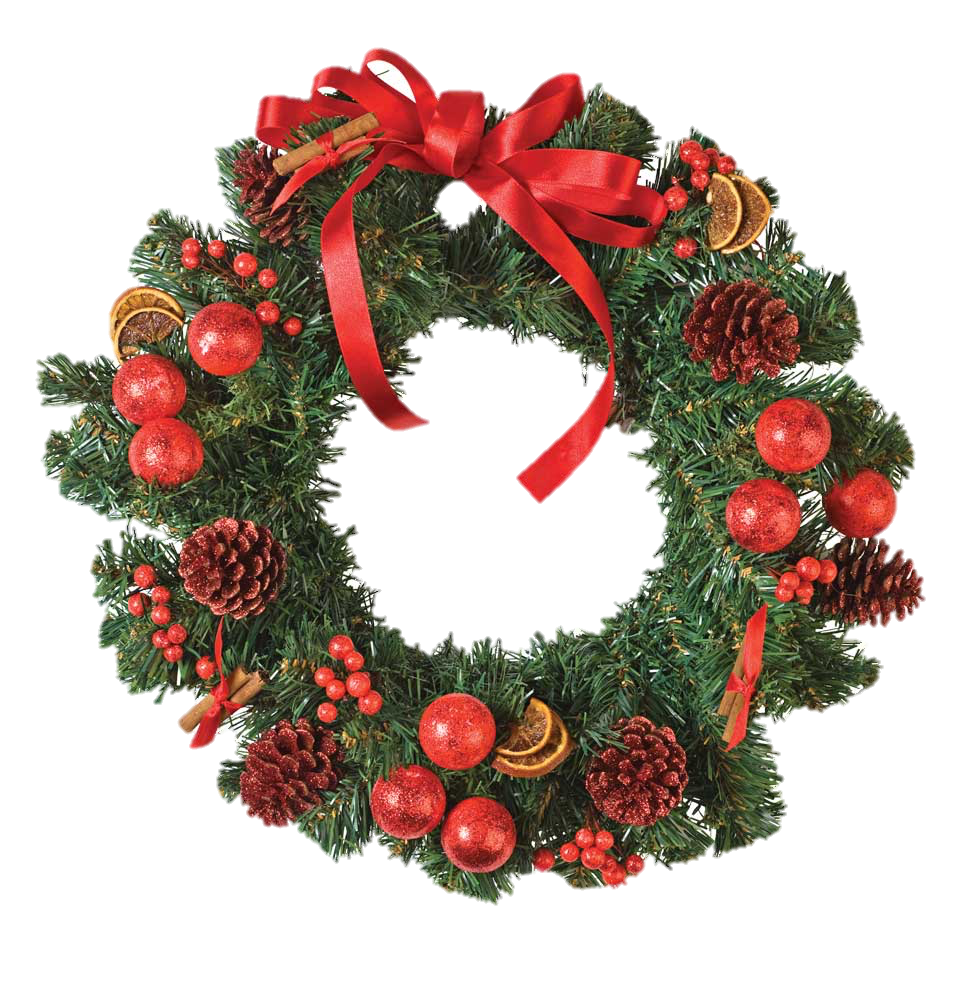 What do you do with ornaments? (Act)
50 points
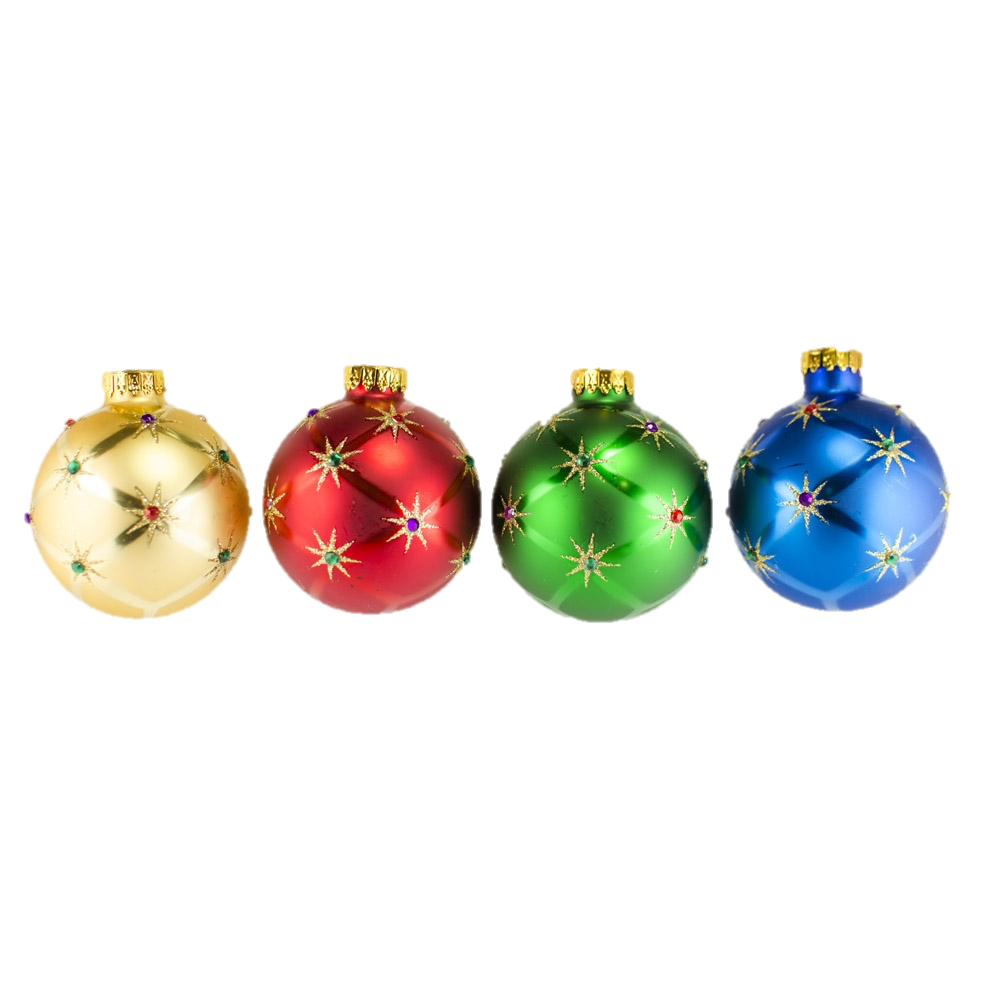 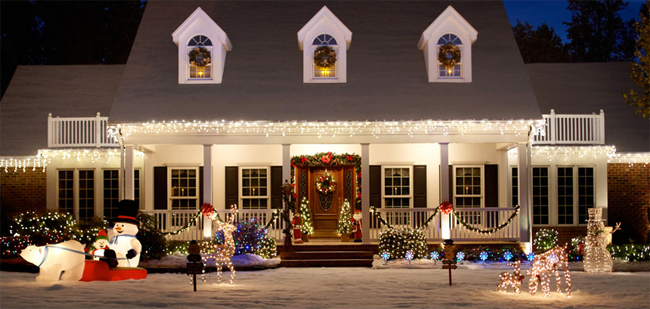 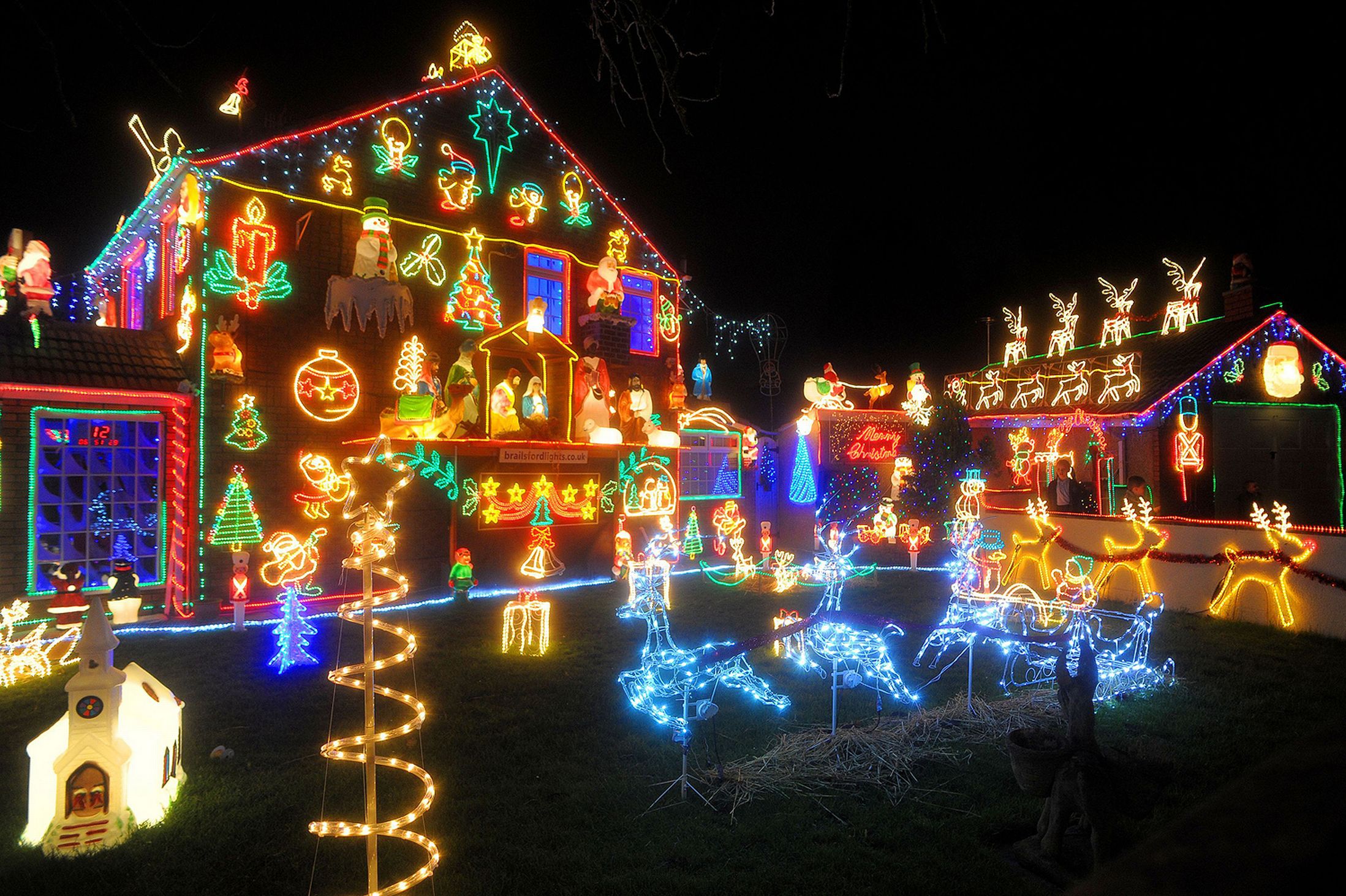 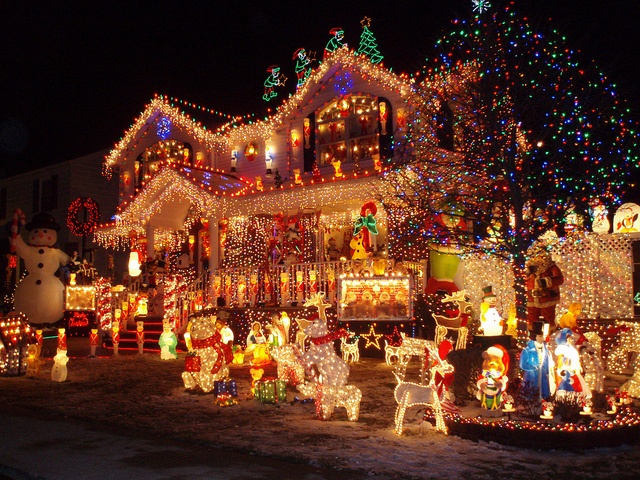 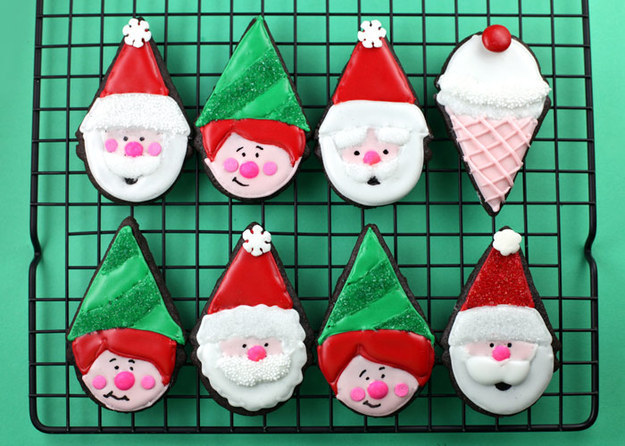 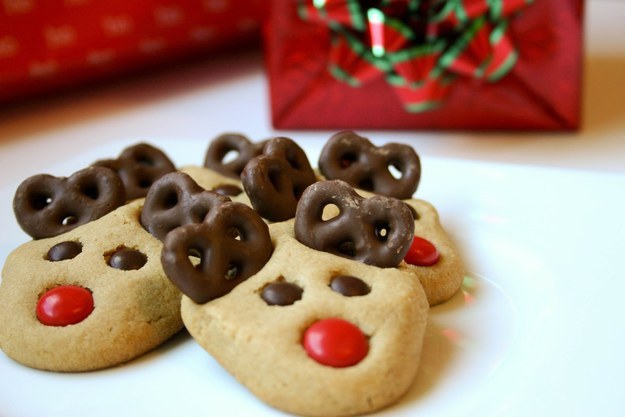 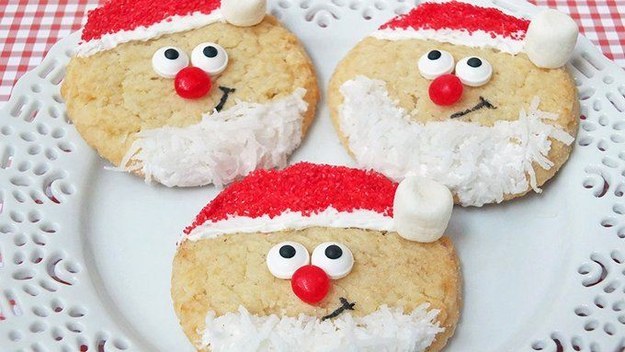 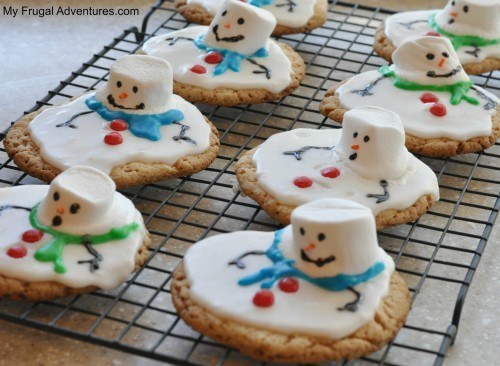 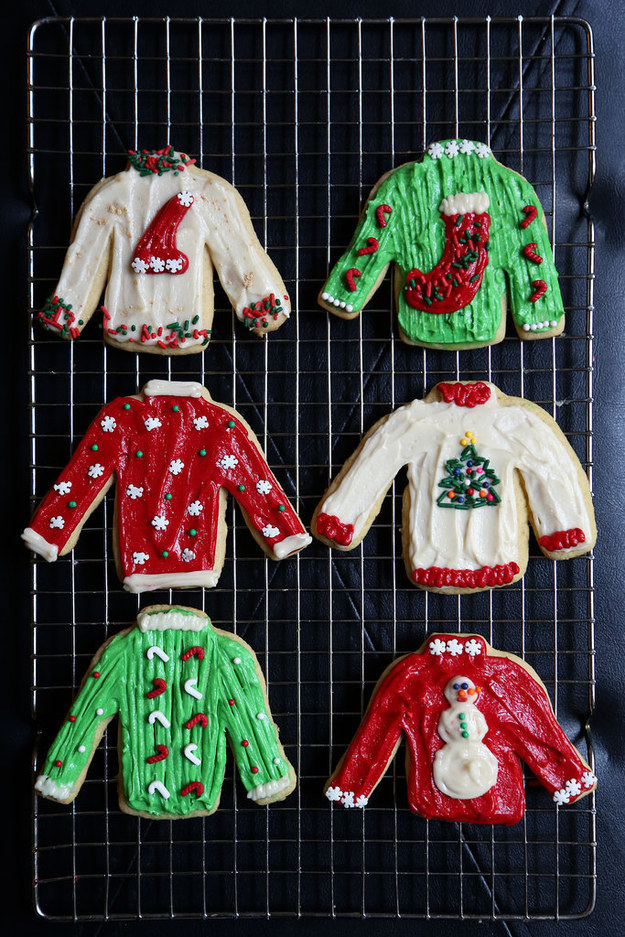 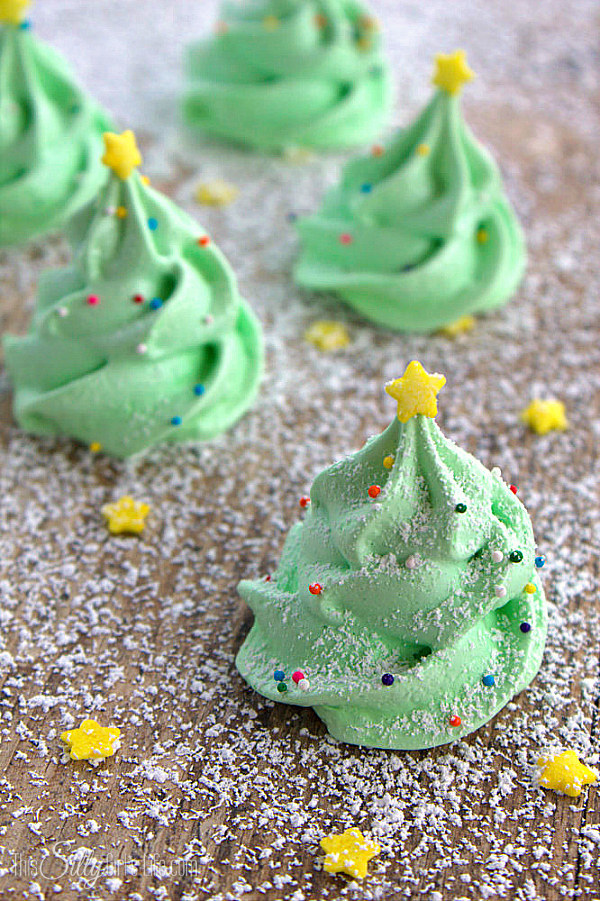 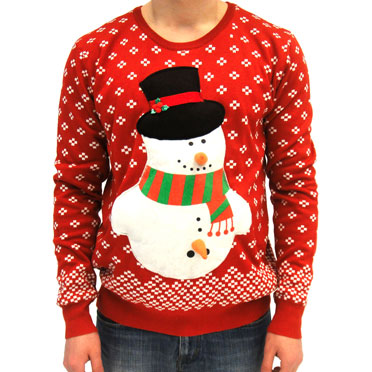 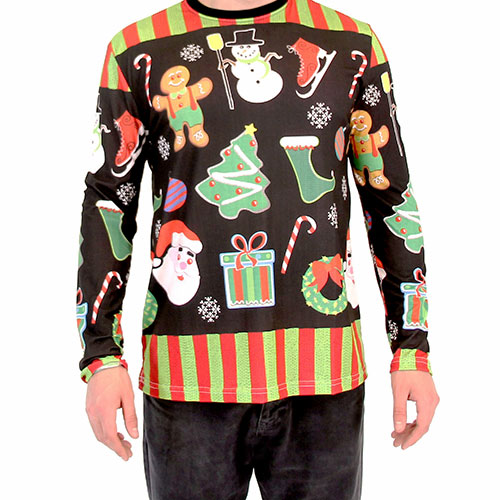 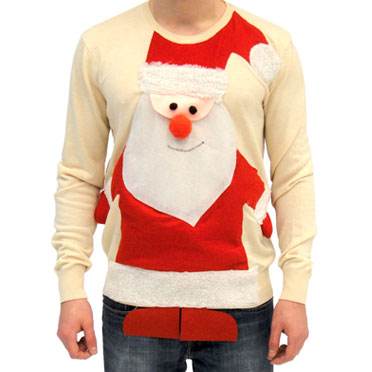 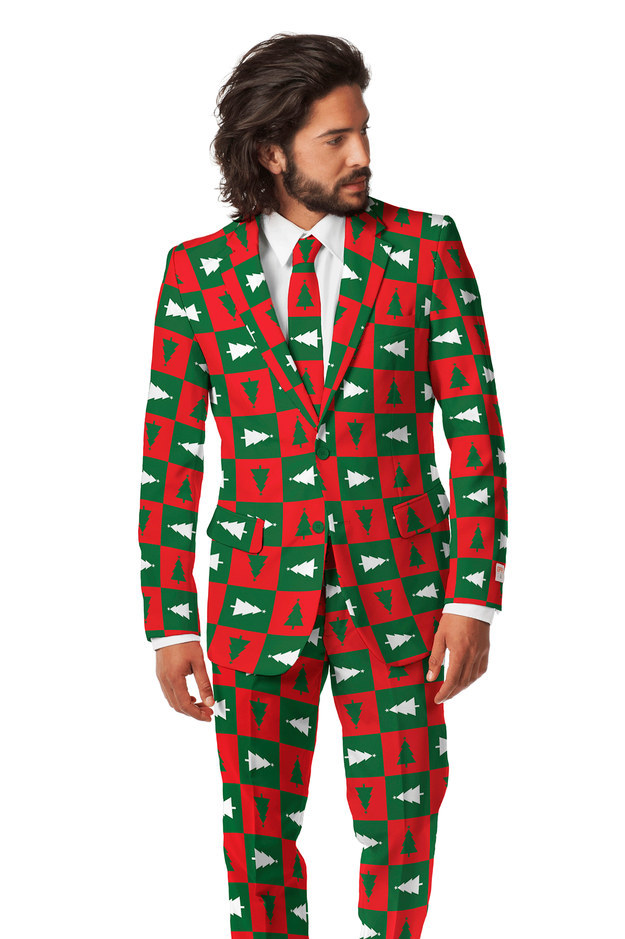 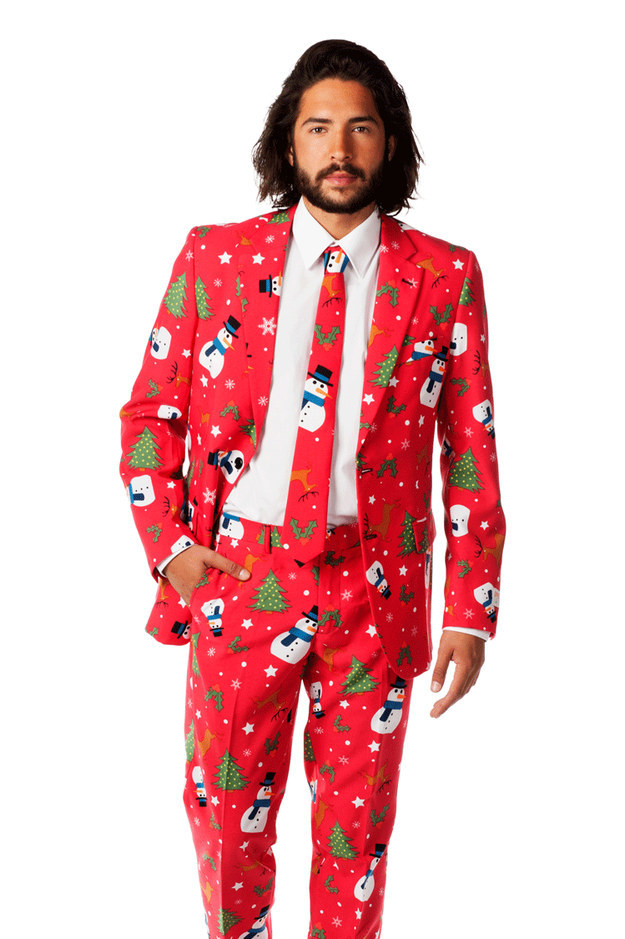 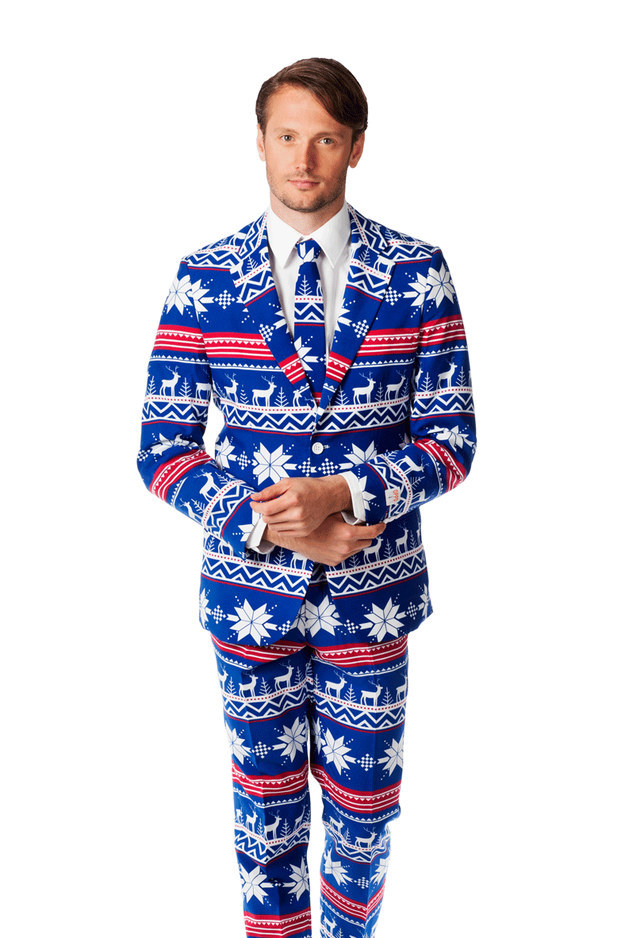